The Role of Women in the Church
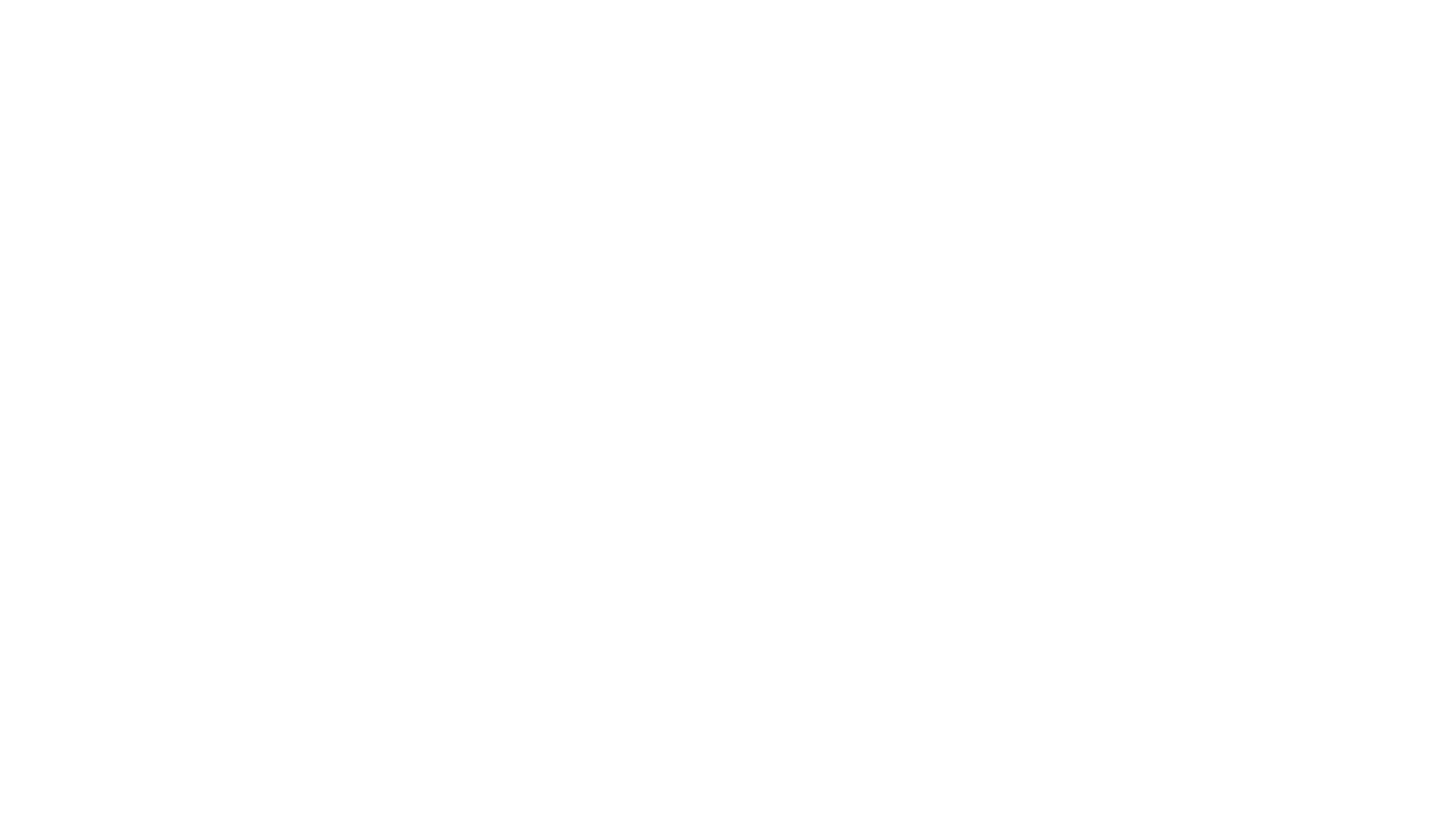 Church of Christ at MedinaFebruary 24th, 2019
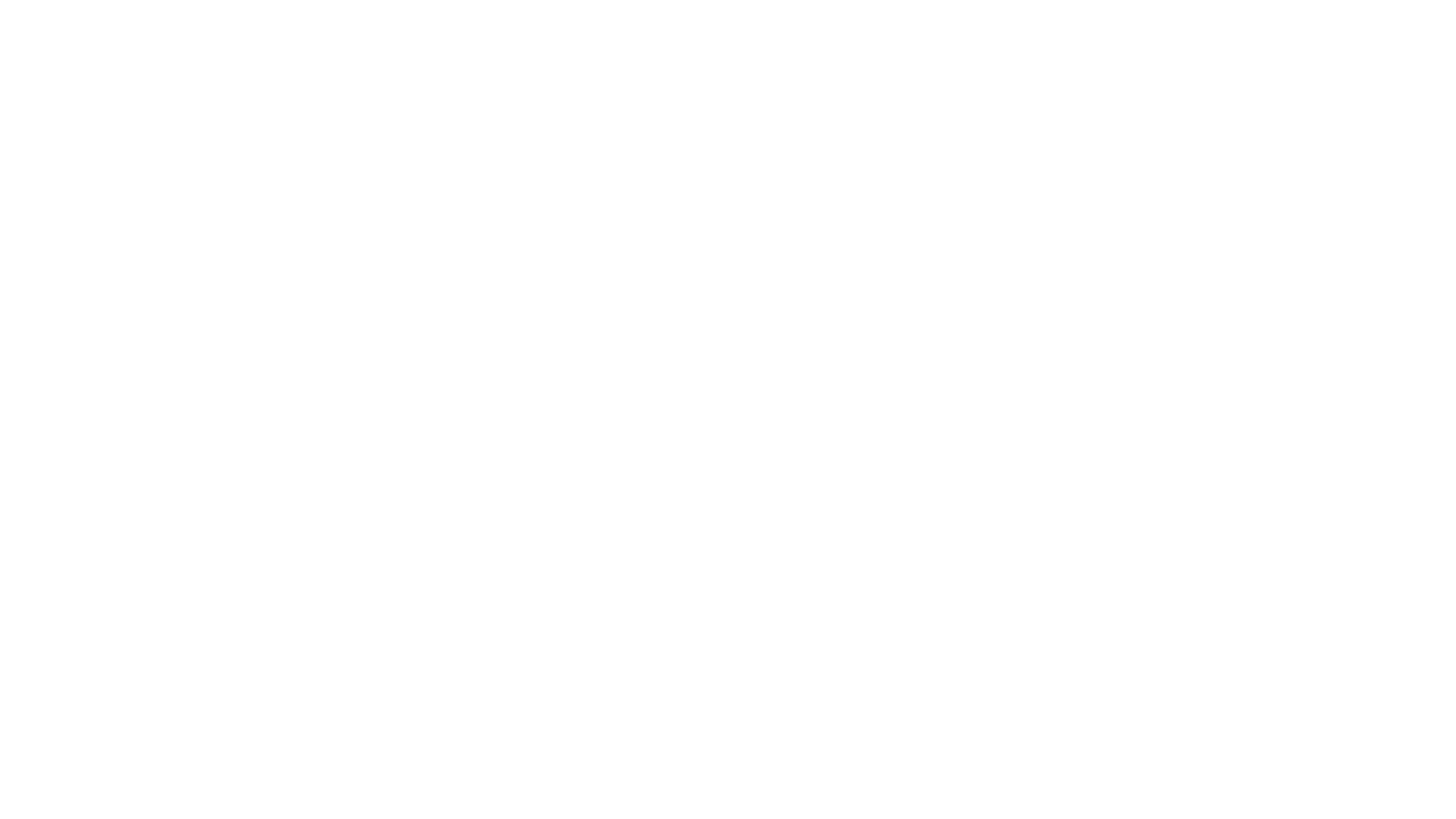 The Value of Women
Society’s view of women has changed throughout generations.
Yet, God has always though the same of women – they are His creation!  They are beautiful and of surpassing worth!  
Jesus, especially, treated women with great respect and differently from normal society.
Jesus taught women.
Women supported the ministry of Jesus.
Jesus had close friends who were women.
Women stayed with Jesus till the end, and a woman was the first to see the risen Christ.
Proverbs 31:30-31
John 4:5-27
Luke 10:38-42
Luke 8:3
Mark 16:9-11
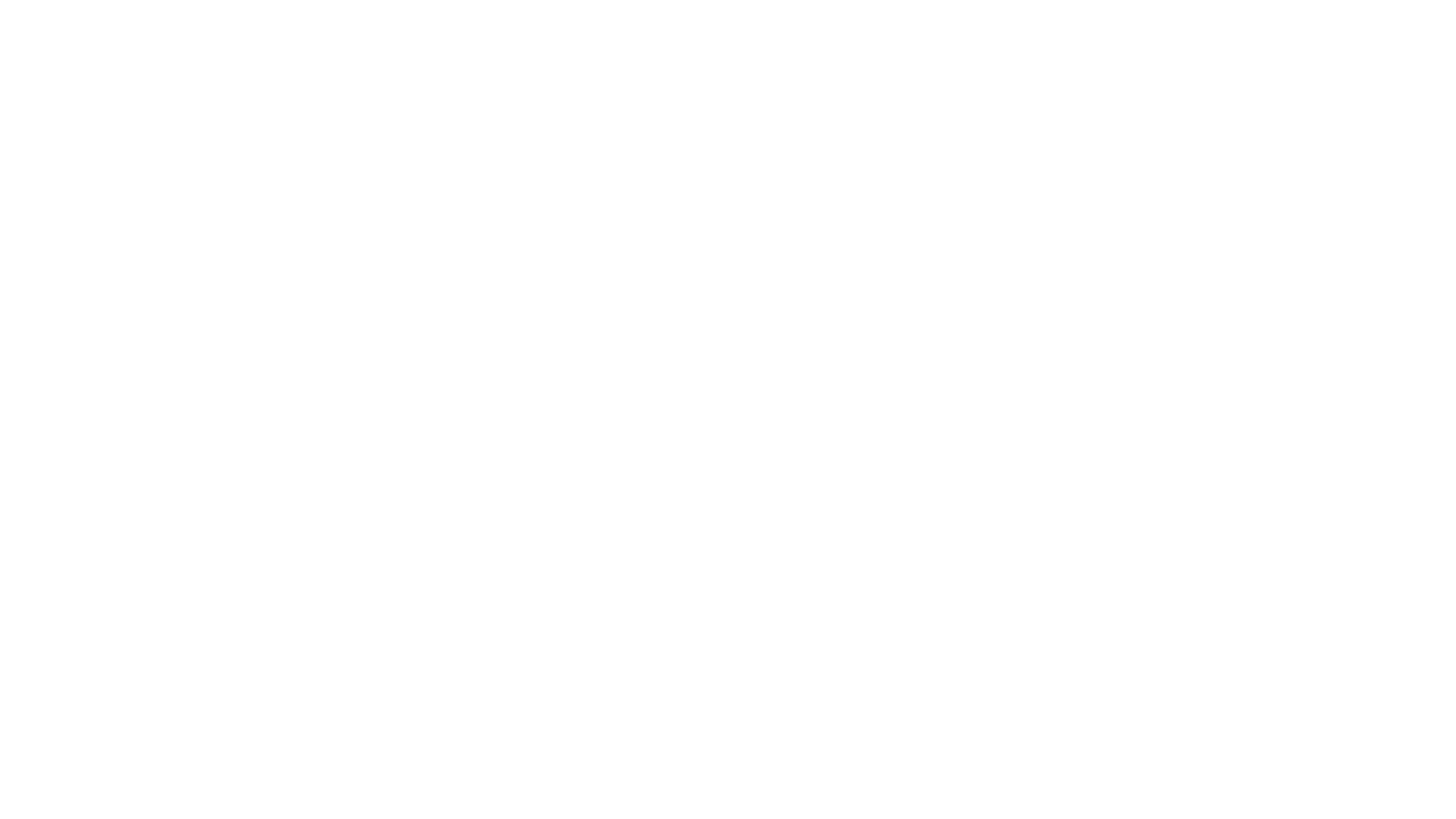 The Value of Women
In God’s sight, men and women are equal.
We all possess a soul that God provides.
We all have need of salvation, because all sin.
God desires all of us to be saved.
God requires the same obedience from all.
God provides the same reward to all who do obey.
Hebrews 12:9
Ecclesiastes 12:7
Romans 3:23
2 Peter 3:9
1 Timothy 2:4
Acts 17:30-31
Acts 16:14-15
Galatians 3:22-29
1 John 2:28 – 3:2
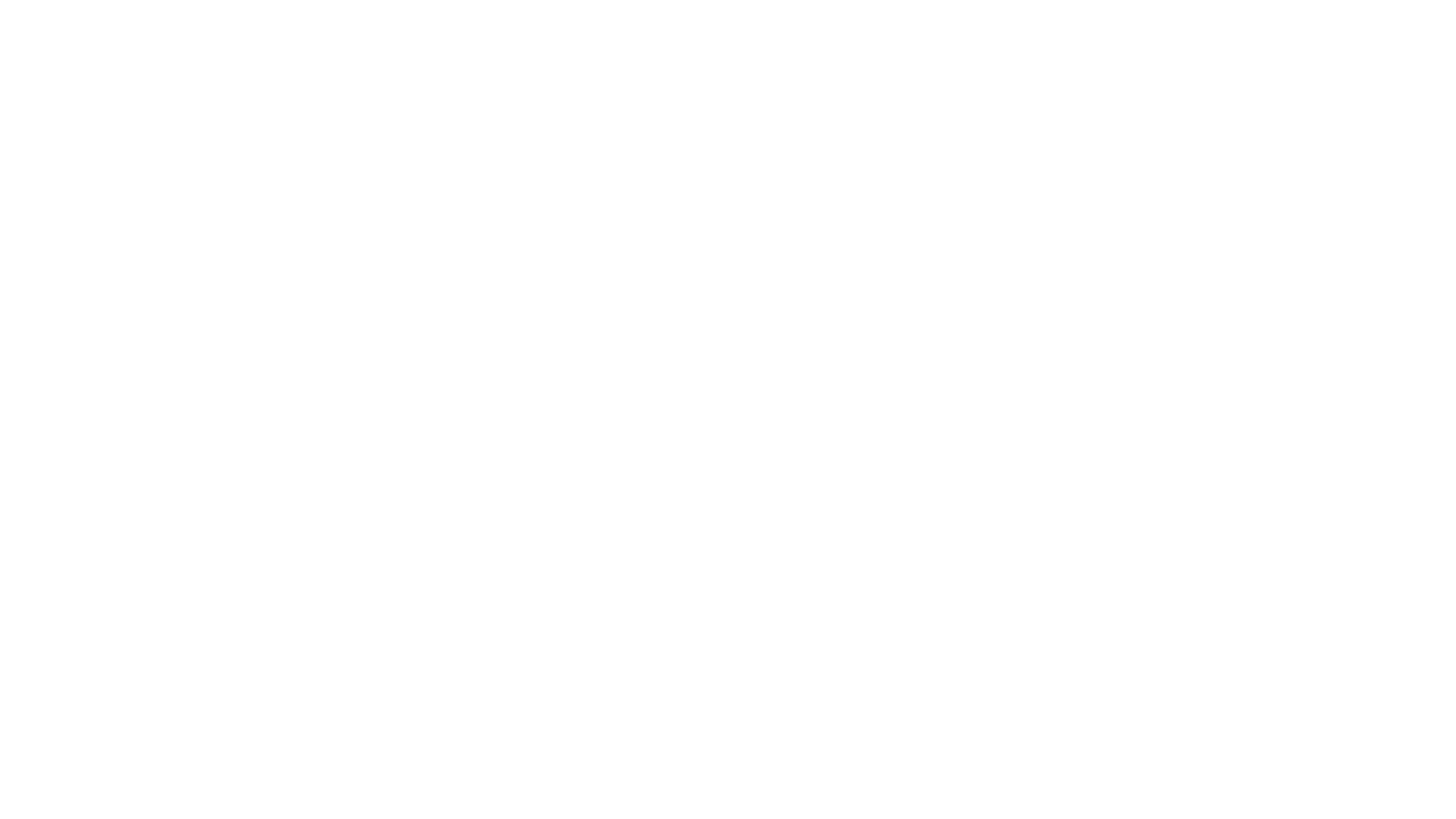 God’s Design for Women
In the Home
The husband is the head of the wife.
The wife is to submit to the husband and be his helpmeet.
She is perfectly designed to complement the man.
Together, they are able to fulfill God’s design for the family.
Ephesians 5:22-23
Titus 2:5
Genesis 2:18, 24
Genesis 1:28
Malachi 2:13-15
Titus 2:4-5
Hebrews 13:4
1 Timothy 5:11-14
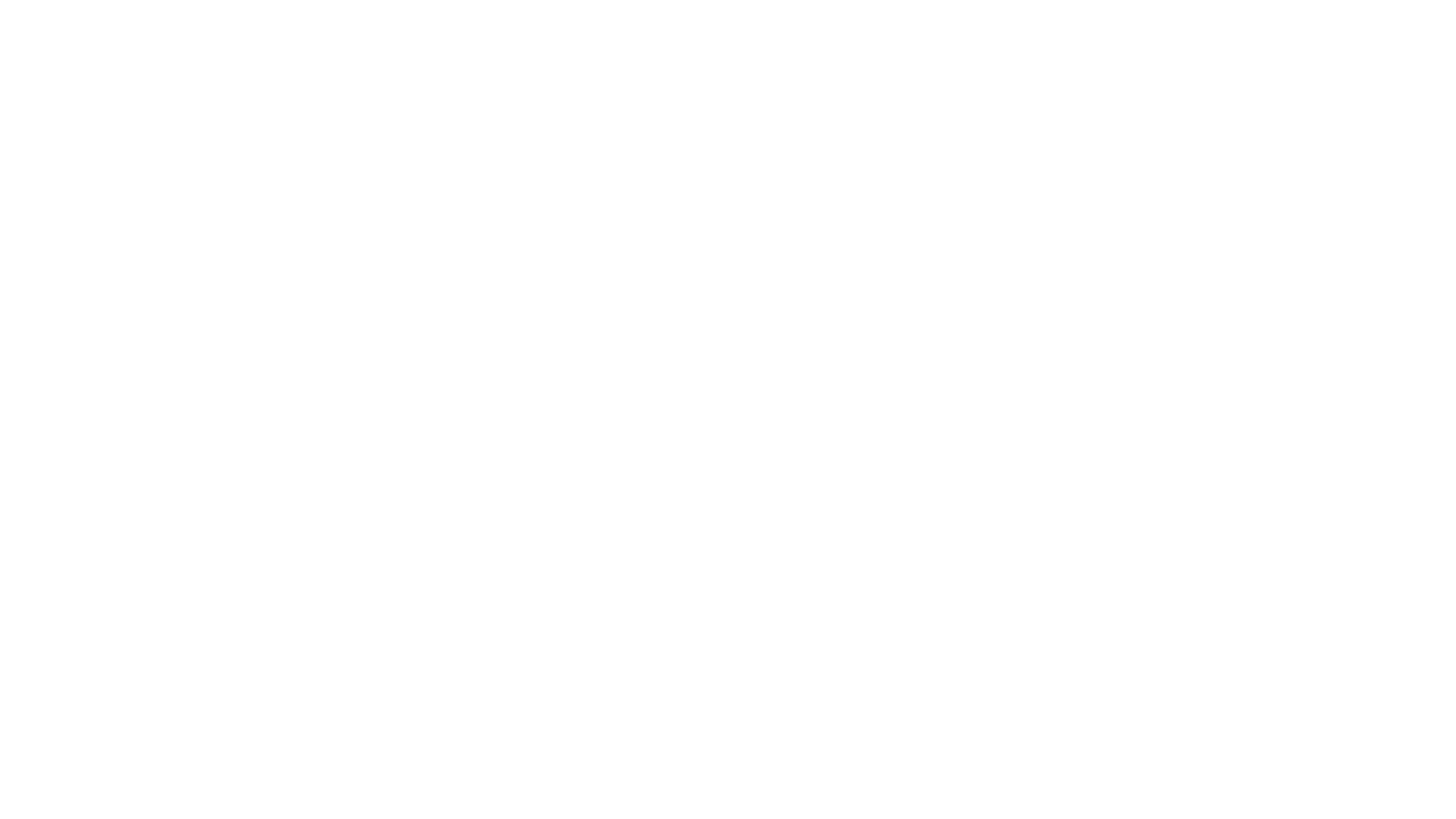 God’s Design for the Church
In the Church
God has a design for the church.  He has roles for people.
Elders:  Guide, Shepherd, Feed
Husband of one wife
Deacons:  Minister and Serve
Husband of one wife
Christians / Servants
Ephesians 1:22-23
Acts 20:28
1 Peter 5:1-4
Hebrews 13:17
1 Timothy 3:1-7
Titus 1:5-11
Galatians 2:17
Acts 6:1-6
Romans 16:1
1 Timothy 3:8-13
Hebrews 5:8-9
2 Corinthians 5:10
Matthew 25:14-30
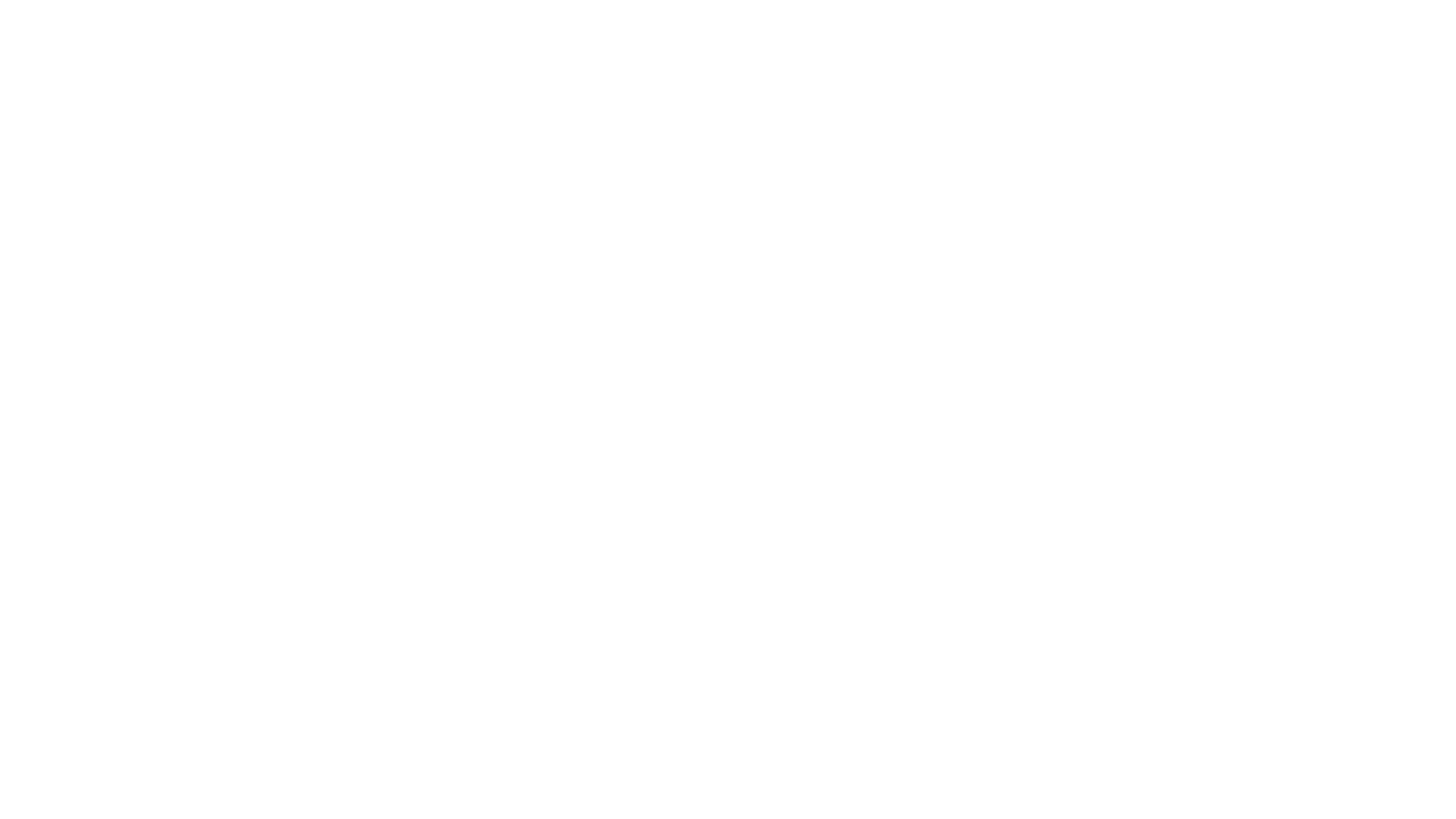 God’s Design for Women
Paul is discussing conduct in “the church”.  This is the collective group specifically assembled for worship.  (14:4,5,12,19,23,26,35)
These instructions are designed for the building up of the church and so that all things can be done decently and in order.
“For God is not a God of confusion but of peace.  As in all the churches of the saints, the women should keep silent in the churches.  For they are not permitted to speak, but should be in submission, as the Law also says.  If there is anything they desire to learn, let them ask their husbands at home.  For it is shameful for a woman to speak in church.” 
- 1 Corinthians 14:33-35, ESV
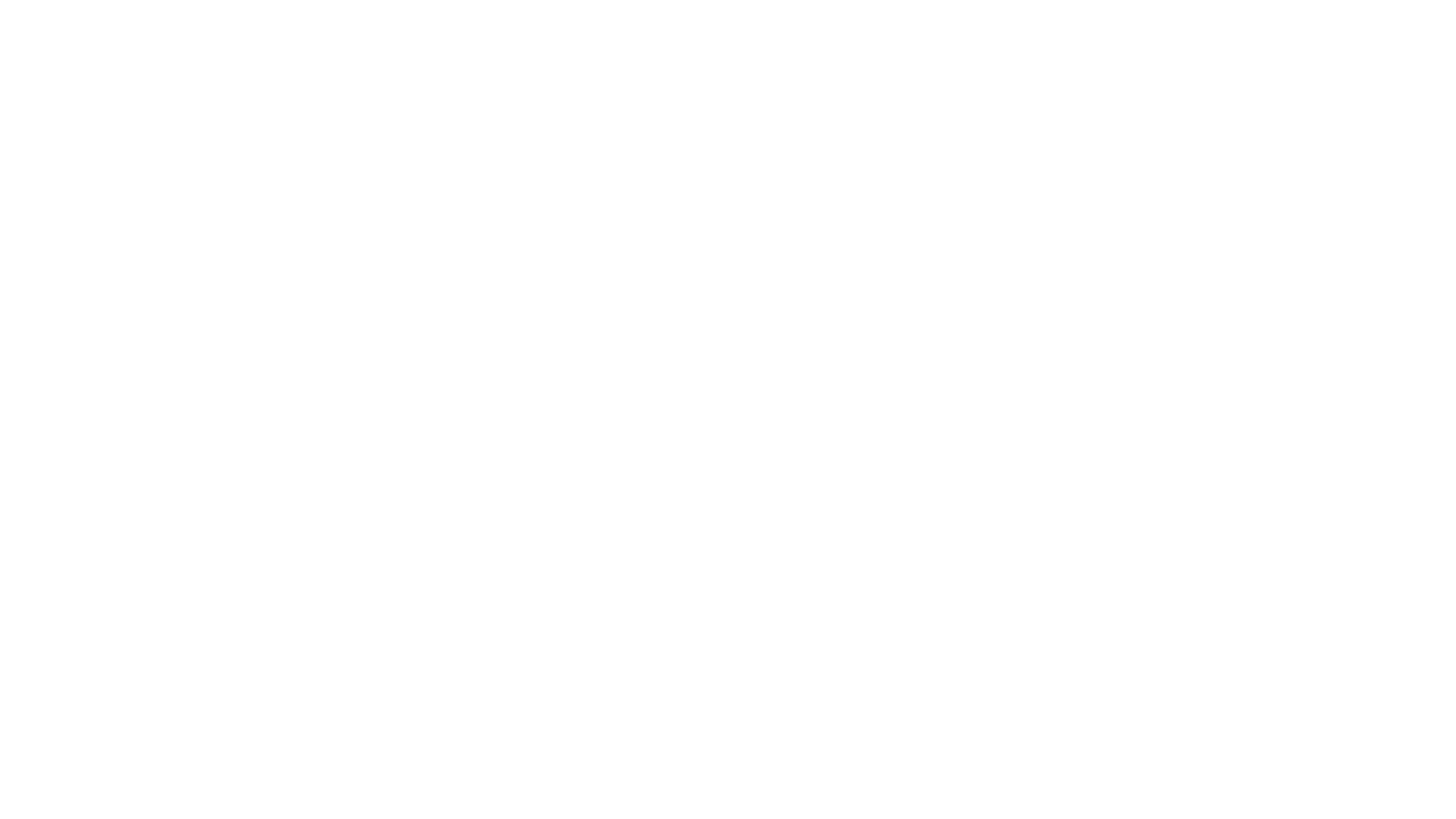 God’s Design for Women
Silence:  
To say nothing
In context, specifically to remain silent and not addressing the assembly. 
Submission:
To rank under
Not based on value or capability, but rather upon role and responsibility
Speak:
Utter a sound or make a proclamation
Context would lend to public proclamation
“For God is not a God of confusion but of peace.  As in all the churches of the saints, the women should keep silent in the churches.  For they are not permitted to speak, but should be in submission, as the Law also says.  If there is anything they desire to learn, let them ask their husbands at home.  For it is shameful for a woman to speak in church.” 
- 1 Corinthians 14:33-35, ESV
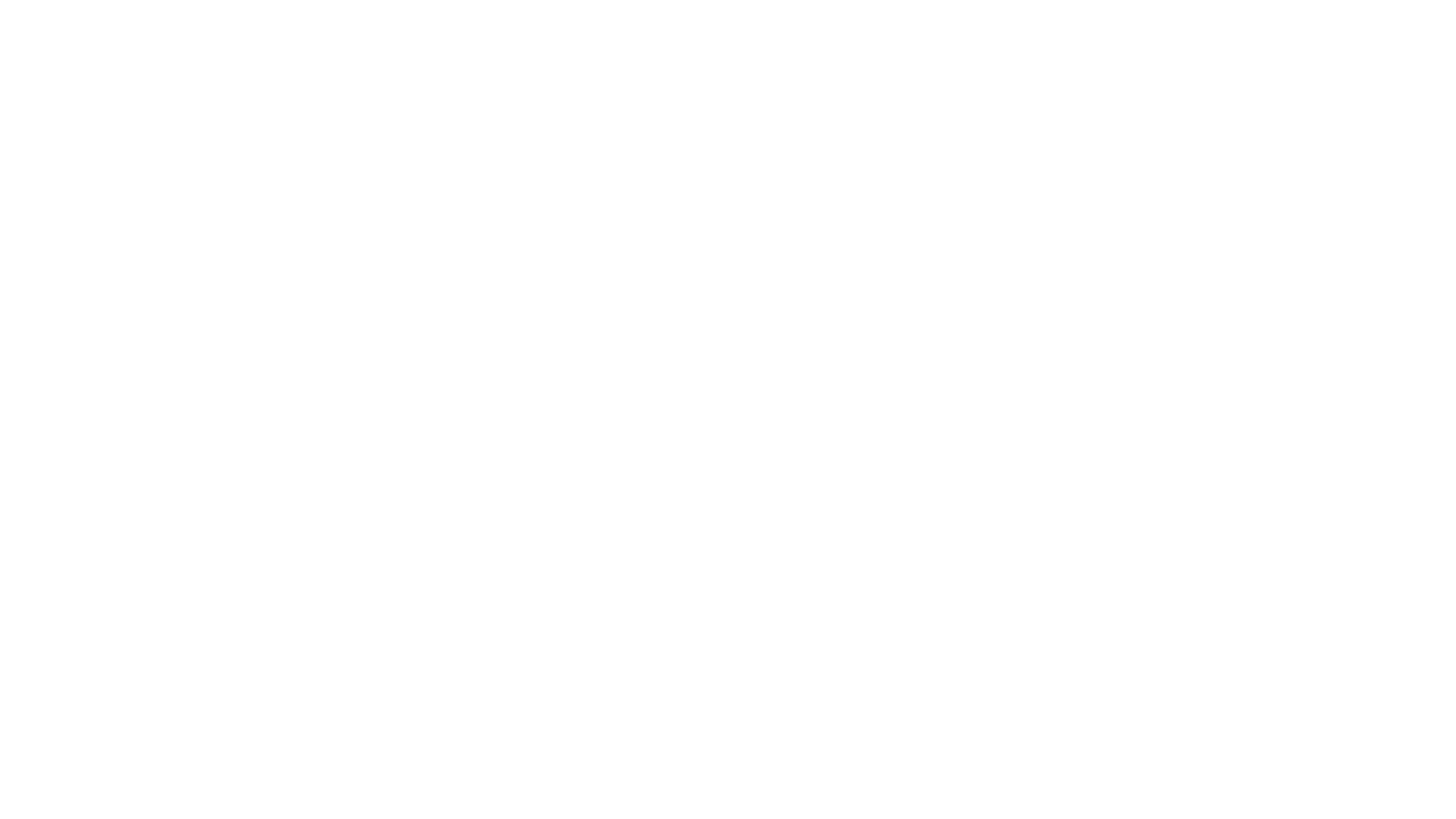 God’s Design for Women
There is an order for assembled worship.
Women are given instructions to be silent and not address the assembly.  Why?
It is a command of the Lord. (37)
It was the practice of the churches. (33-34)
It shows submission.  (34)
It avoids shameful acts.  (35)
“For God is not a God of confusion but of peace.  As in all the churches of the saints, the women should keep silent in the churches.  For they are not permitted to speak, but should be in submission, as the Law also says.  If there is anything they desire to learn, let them ask their husbands at home.  For it is shameful for a woman to speak in church.” 
- 1 Corinthians 14:33-35, ESV
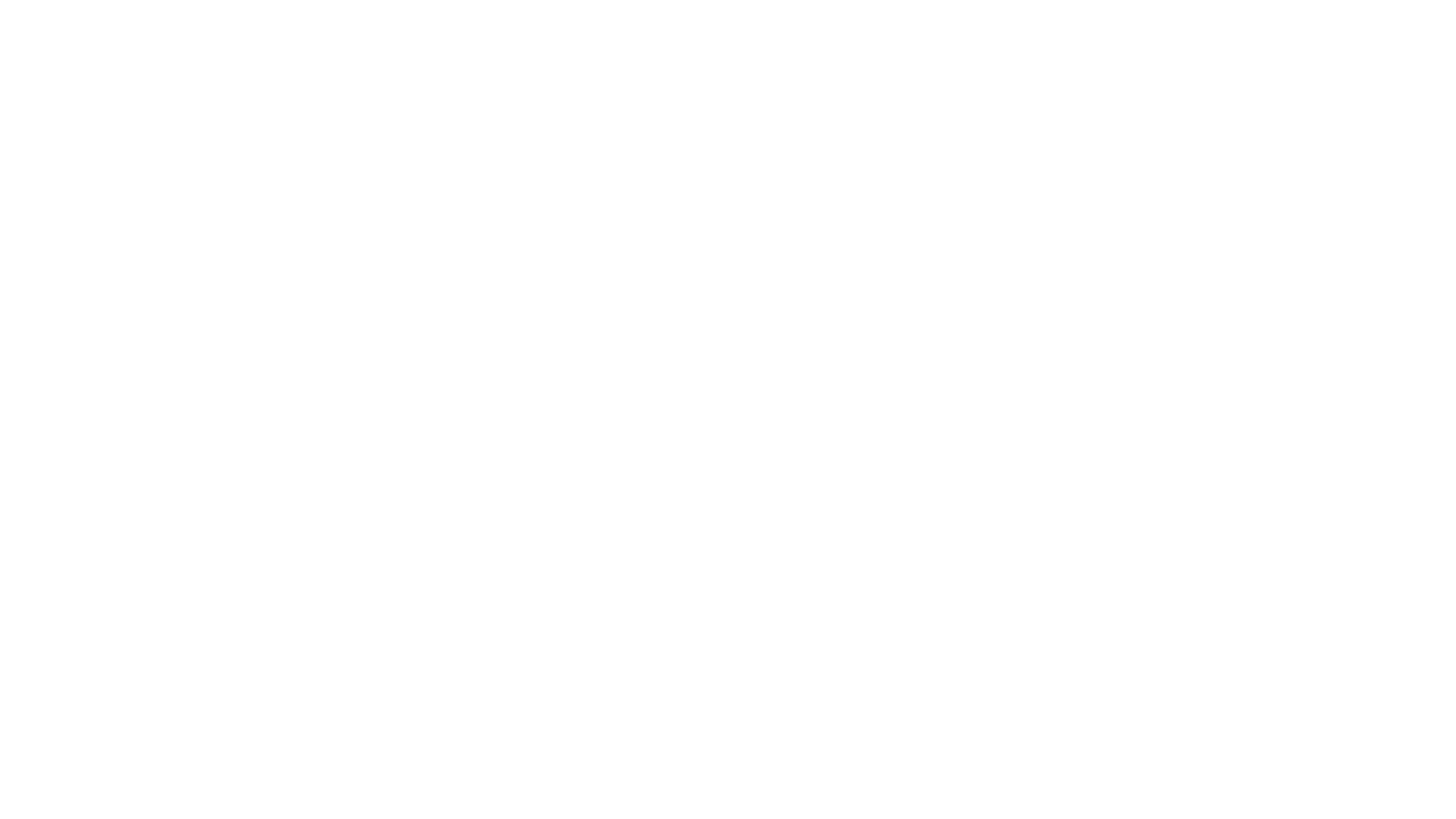 God’s Design for Women
Context:  In looking at verses 1-8, Paul again seems to be referencing acts performed in a mixed assembly.
Definitions
Quietly:  “Descriptive of the life of one who stays at home doing his own work, and does not officiously meddle in the affairs of others.”  (Thayer)
Usurp:  Exercise dominion; to take a position that is not rightly yours.
“Let a woman learn quietly with all submissiveness.  I do not permit a woman to teach or to exercise authority over a man; rather, she is to remain quiet.  For Adam was formed first, then Eve; and Adam was not deceived, but the woman was deceived and became a transgressor.  Yet she will be saved through childbearing – if they continue in faith and love and holiness with self-control.” 
- 1 Timothy 2:11-15, ESV
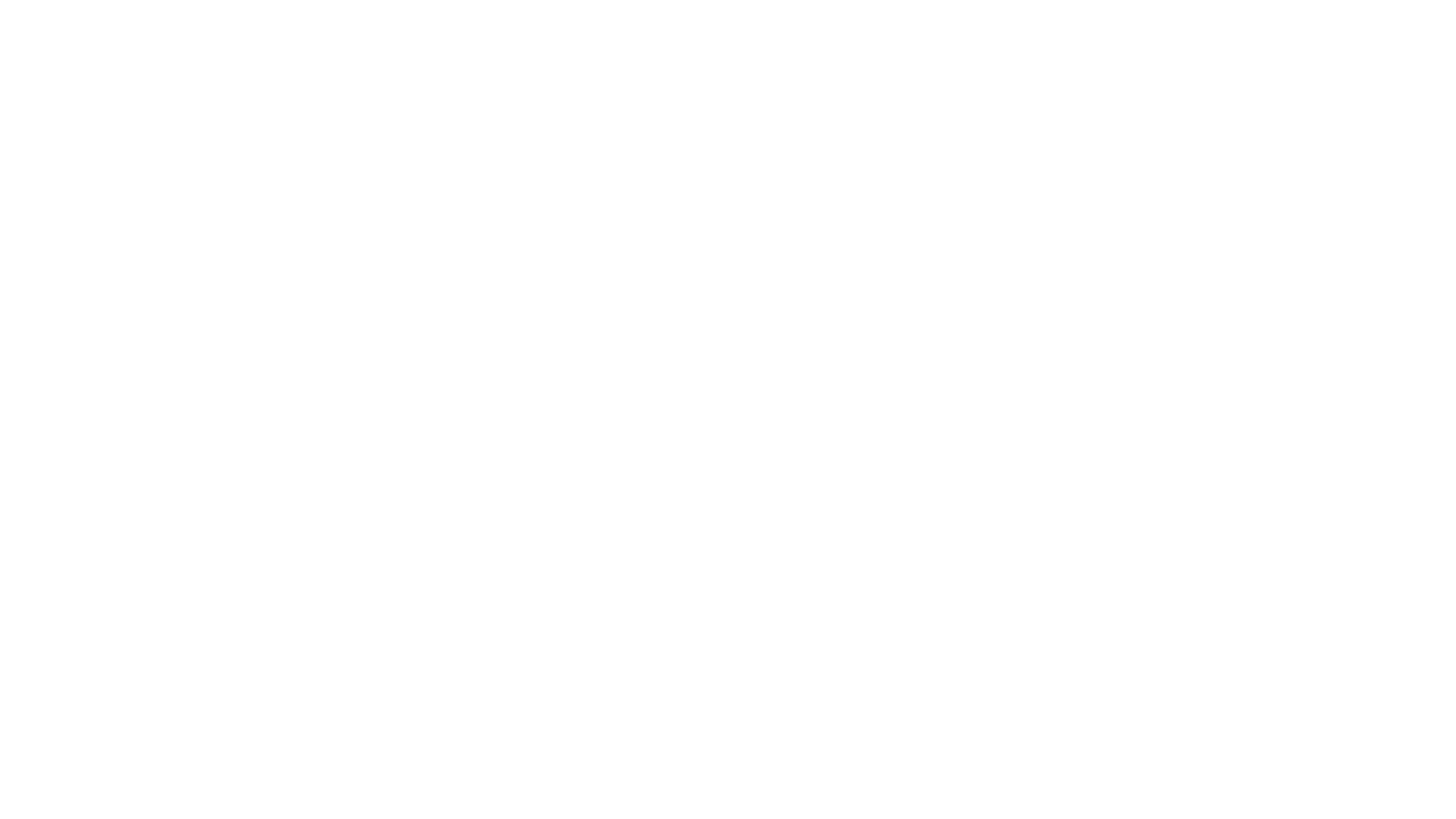 God’s Design for Women
Paul is describing the actions and roles of men and women in a group setting or public assembly.
The passage obviously shows that men are to take the lead.
Women are to adhere to a role of submission and not permitted to be in a position of authority over a man.
Why?
Order of creation
Consequences of her sin
“Let a woman learn quietly with all submissiveness.  I do not permit a woman to teach or to exercise authority over a man; rather, she is to remain quiet.  For Adam was formed first, then Eve; and Adam was not deceived, but the woman was deceived and became a transgressor.  Yet she will be saved through childbearing – if they continue in faith and love and holiness with self-control.” 
- 1 Timothy 2:11-15, ESV
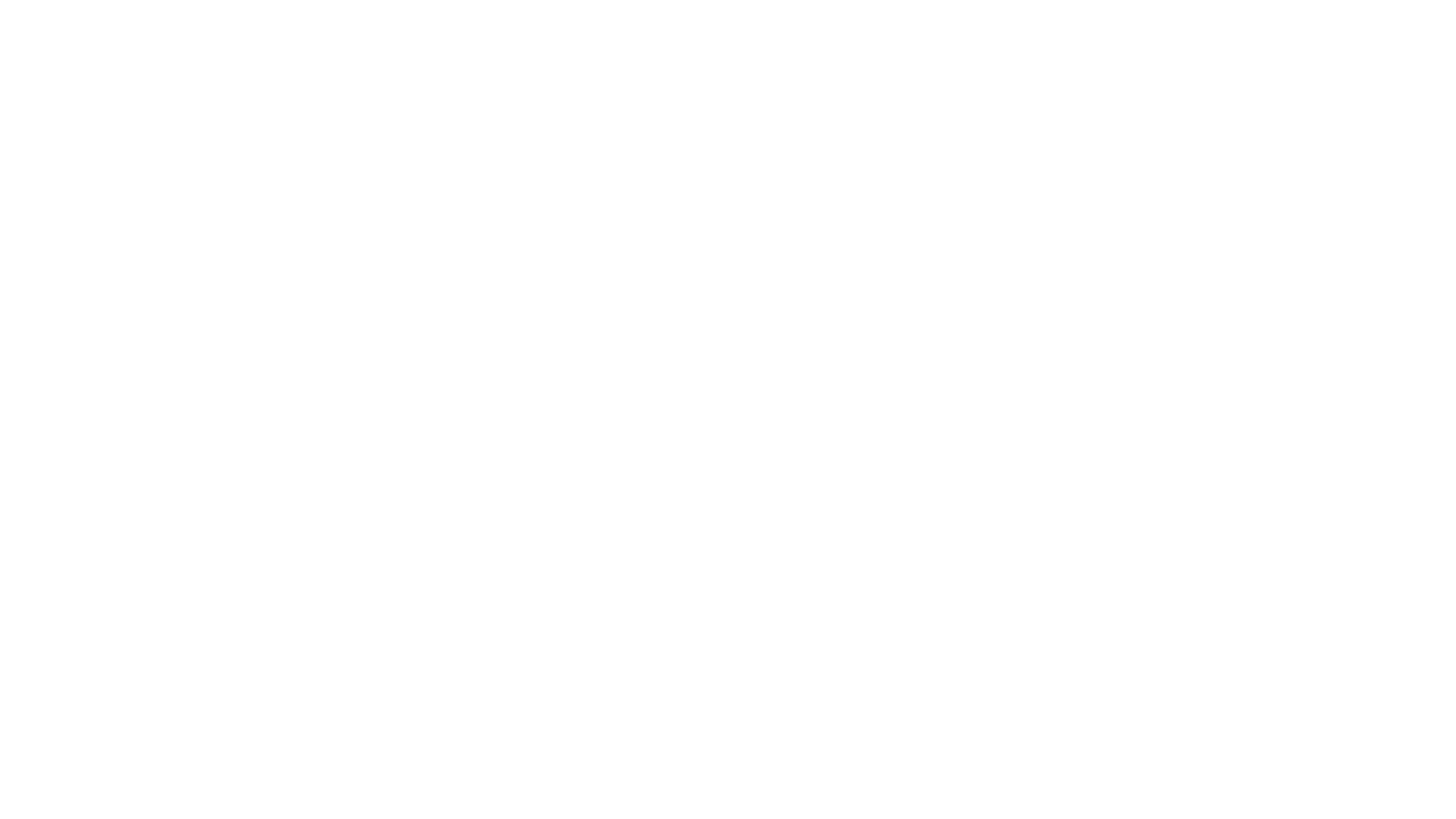 God’s Design for Women
Context:  This is a private setting.  
From the wording, both Priscilla and Aquila were involved in the instruction of Apollos.  However, in order to be in agreement with other passages, Priscilla must have helped in such a way as to remain submissive.
“He began to speak boldly in the synagogue, but when Priscilla and Aquila heard him, they took him aside and explained to him the way of God more accurately.” 
- Acts 18:26, ESV
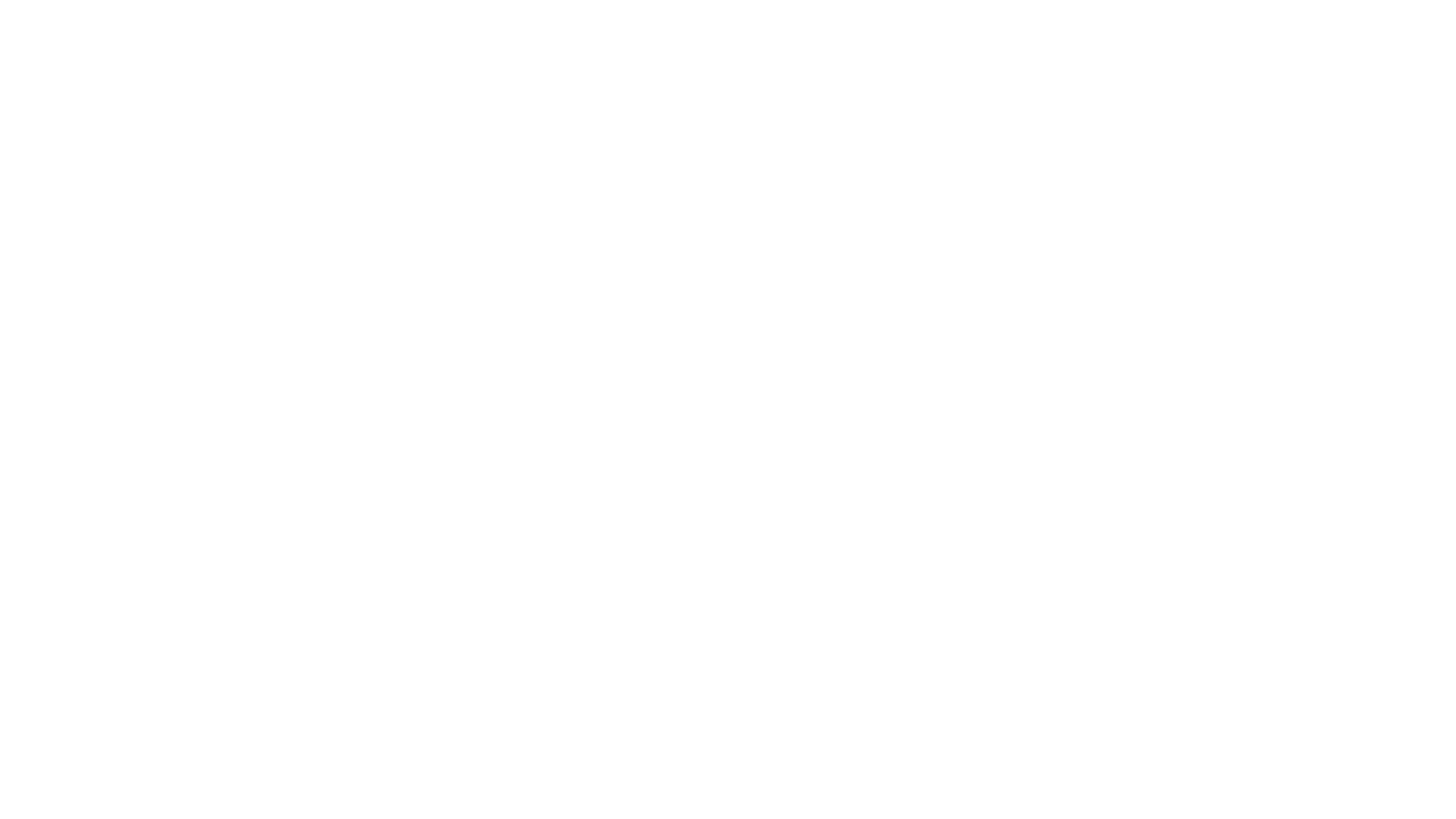 God’s Design for WomenIn Assembled Worship
A woman is in submission based upon God’s design.
In the assembled congregation, she is to remain silent (i.e., she is not to lead or address the congregation).
Not a reflection of ability, but a reflection of humble submission to God’s will.
This does not conflict with here duty to sing.
This does not conflict with the command to confess.
The men are to take the leading roles in worship.
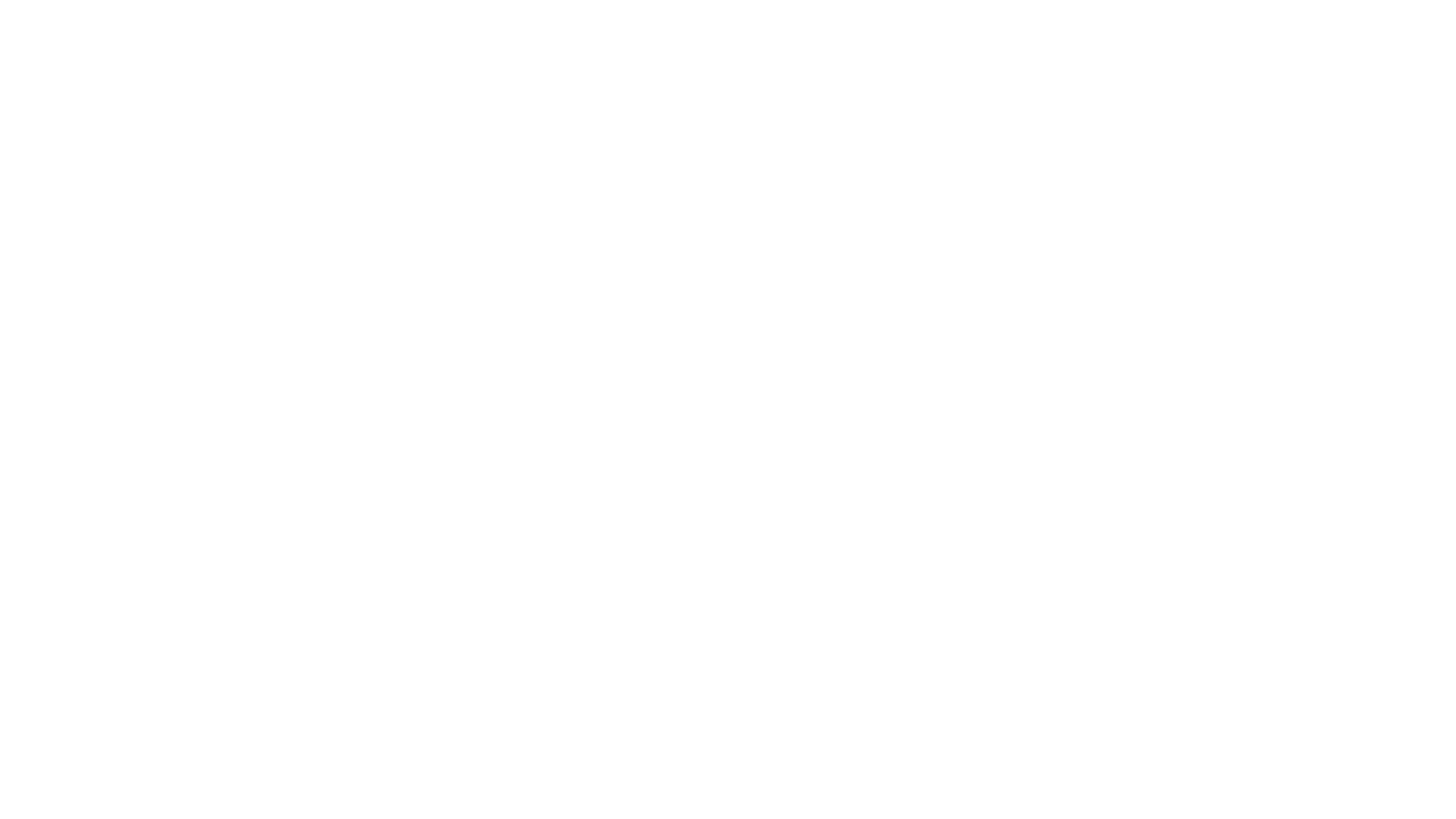 God’s Design for WomenOutside of Worship
A woman is in submission based upon God’s design.
How about Bible classes?
Should a woman teach a Bible class where men are present?  No.  This would violate the principle found in 1 Timothy 2.
Can a woman pray in a Bible class where men are present?  No.  This would violate the principle found in 1 Timothy 2.
Can a woman answer and ask questions in a class environment (i.e., an environment specifically for the purpose of studying and not the church assembled)?  Yes.  However, she should not violate the concept of submission and her conscience.